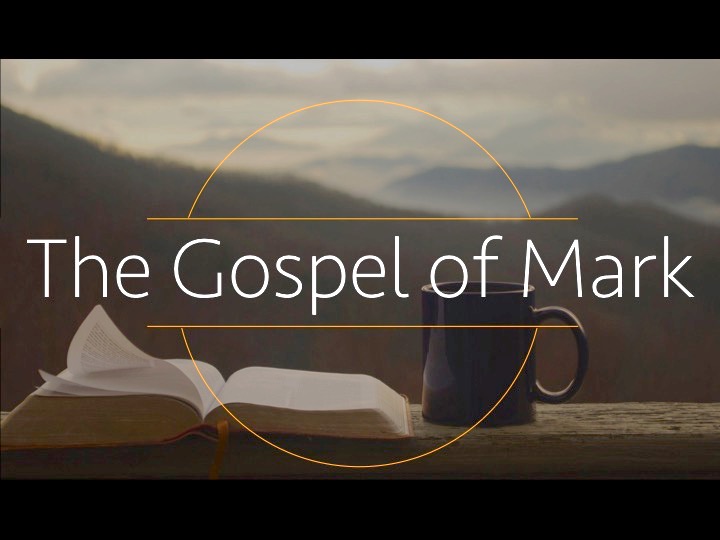 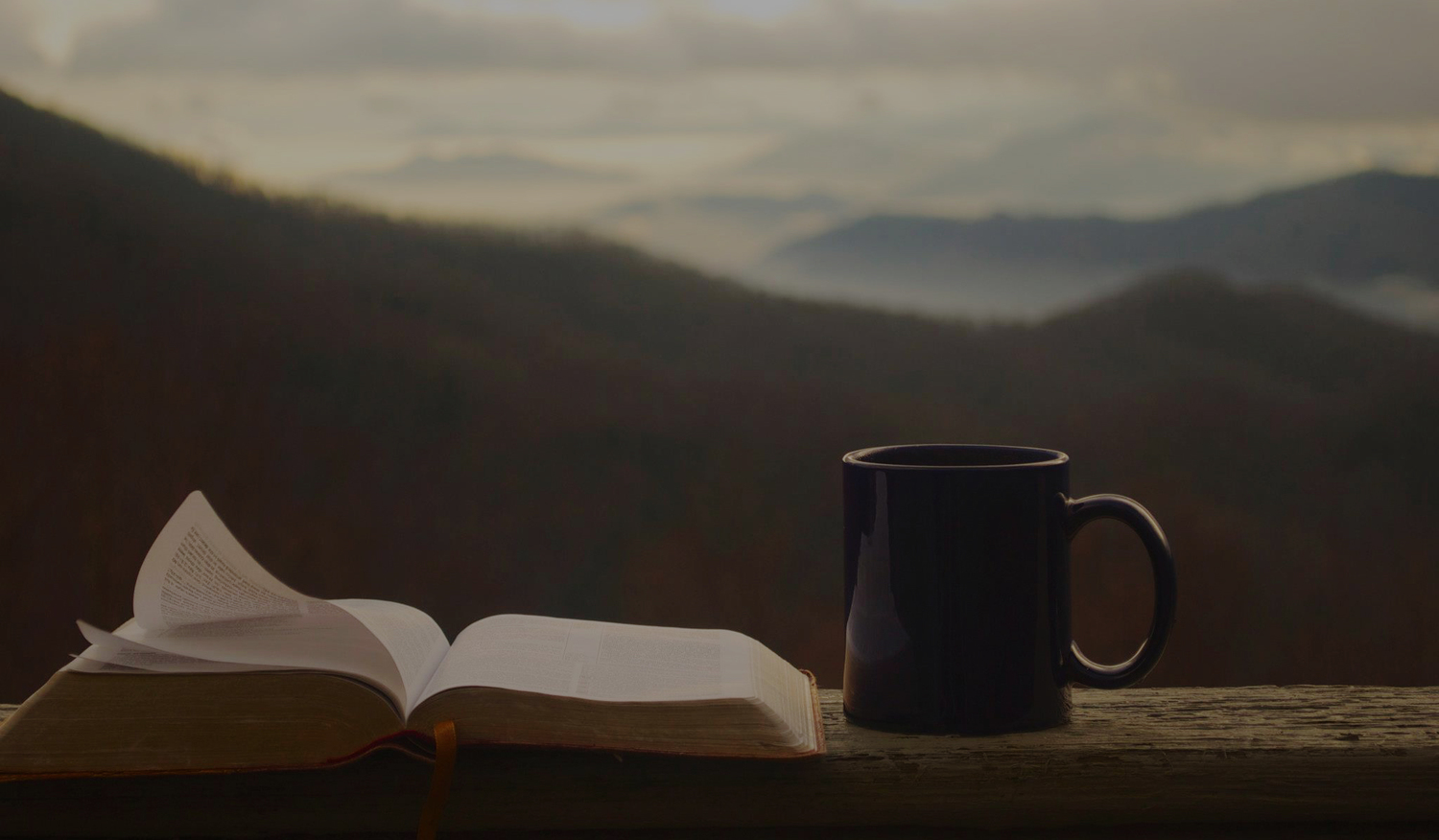 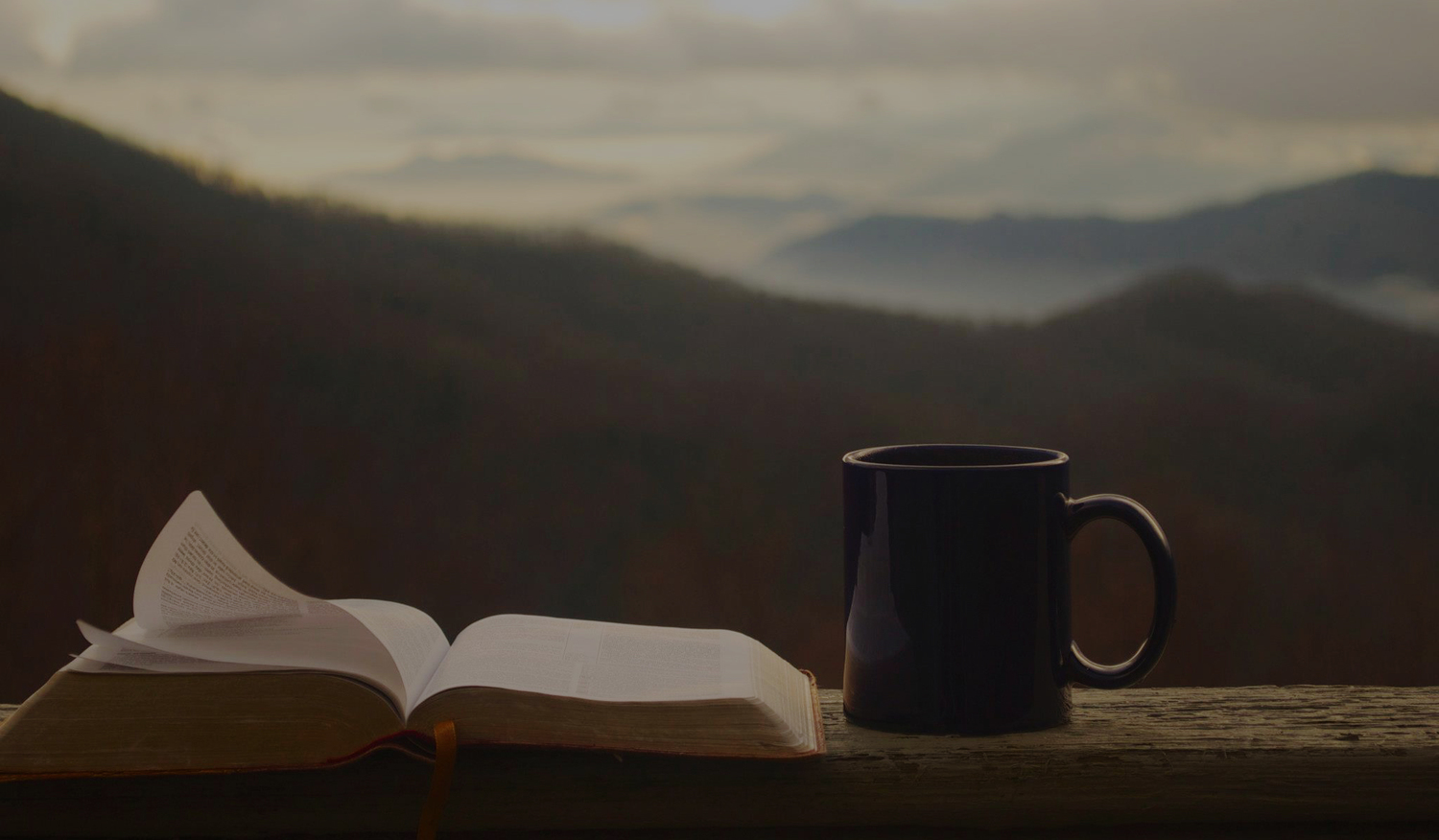 The Gospel of Mark
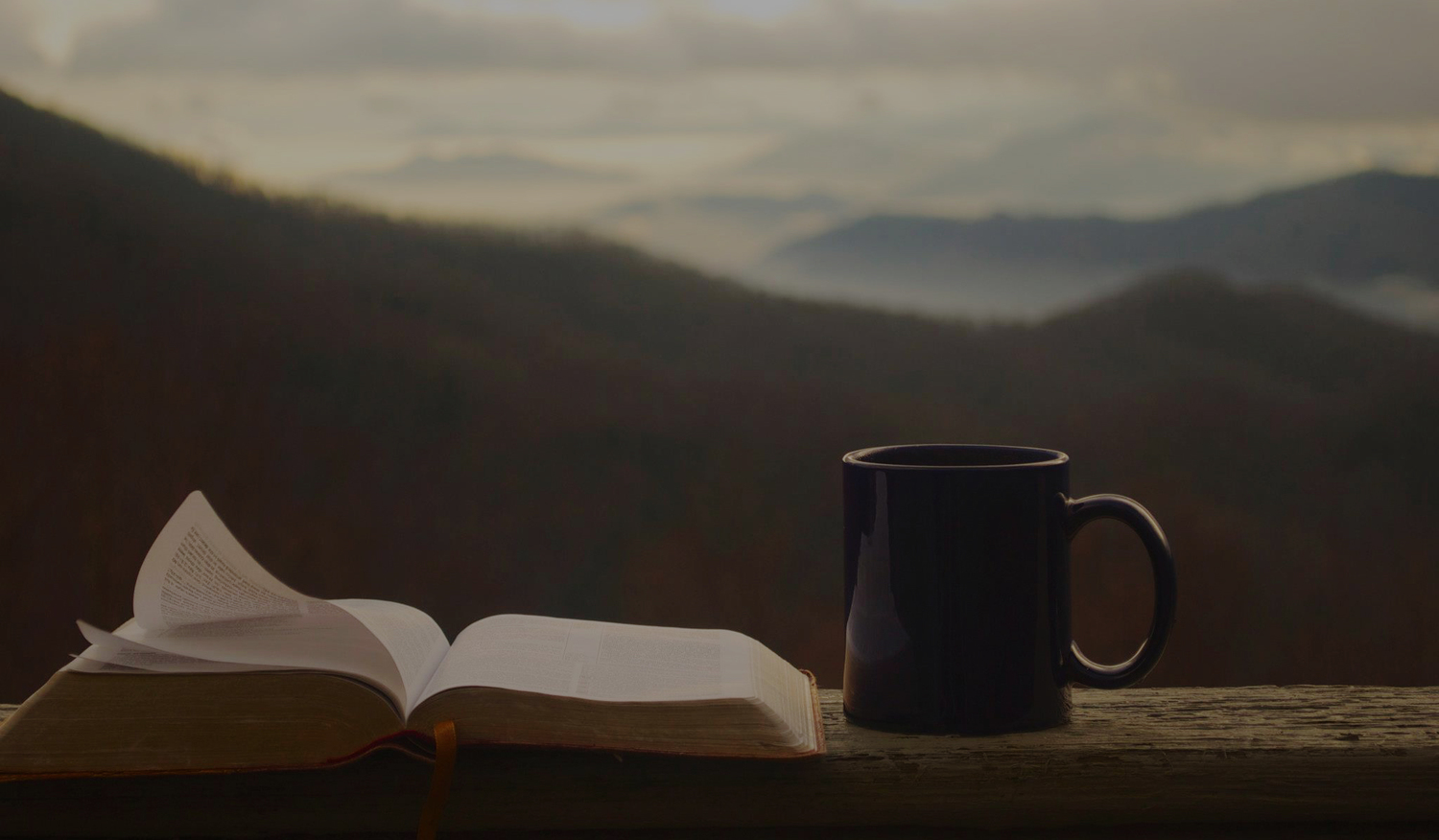 Mark 10:33-34
“See, we are going up to Jerusalem, and the Son of Man will be delivered over to the chief priests and the scribes, and they will condemn him to death and deliver him over to the Gentiles. And they will mock him and spit on him, and flog him and kill him. And after three days he will rise.”
Mark 10:35-36
And James and John, the sons of Zebedee, came up to him and said to him, “Teacher, we want you to do for us whatever we ask of you.” And he said to them, “What do you want me to do for you?”
Mark 10:35-36
And James and John, the sons of Zebedee, came up to him and said to him, “Teacher, we want you to do for us whatever we ask of you.” And he said to them, “What do you want me to do for you?”
Mark 10:42-45
“You know that those who are considered rulers of the Gentiles lord it over them, and their great ones exercise authority over them. But it shall not be so among you. But whoever would be great among you must be your servant, and whoever would be first among you must be slave of all. For even the Son of Man came not to be served but to serve, and to give his life as a ransom for many.”
Mark 10:42-45
“You know that those who are considered rulers of the Gentiles lord it over them, and their great ones exercise authority over them. But it shall not be so among you. But whoever would be great among you must be your servant, and whoever would be first among you must be slave of all. For even the Son of Man came not to be served but to serve, and to give his life as a ransom for many.”
Mark 10:42-45
“You know that those who are considered rulers of the Gentiles lord it over them, and their great ones exercise authority over them. But it shall not be so among you. But whoever would be great among you must be your servant, and whoever would be first among you must be slave of all. For even the Son of Man came not to be served but to serve, and to give his life as a ransom for many.”
Mark 10:47-48
And when he heard that it was Jesus of Nazareth, he began to cry out and say, “Jesus, Son of David, have mercy on me!” And many rebuked him, telling him to be silent. But he cried out all the more, “Son of David, have mercy on me!”
Mark 10:47-48
And when he heard that it was Jesus of Nazareth, he began to cry out and say, “Jesus, Son of David, have mercy on me!” And many rebuked him, telling him to be silent. But he cried out all the more, “Son of David, have mercy on me!”
Mark 10:51-52
And Jesus said to him, “What do you want me to do for you?” And the blind man said to him, “Rabbi, let me recover my sight.” And Jesus said to him, “Go your way; your faith has made you well.” And immediately he recovered his sight and followed him on the way.
Mark 10:51-52
And Jesus said to him, “What do you want me to do for you?” And the blind man said to him, “Rabbi, let me recover my sight.” And Jesus said to him, “Go your way; your faith has made you well.” And immediately he recovered his sight and followed him on the way.
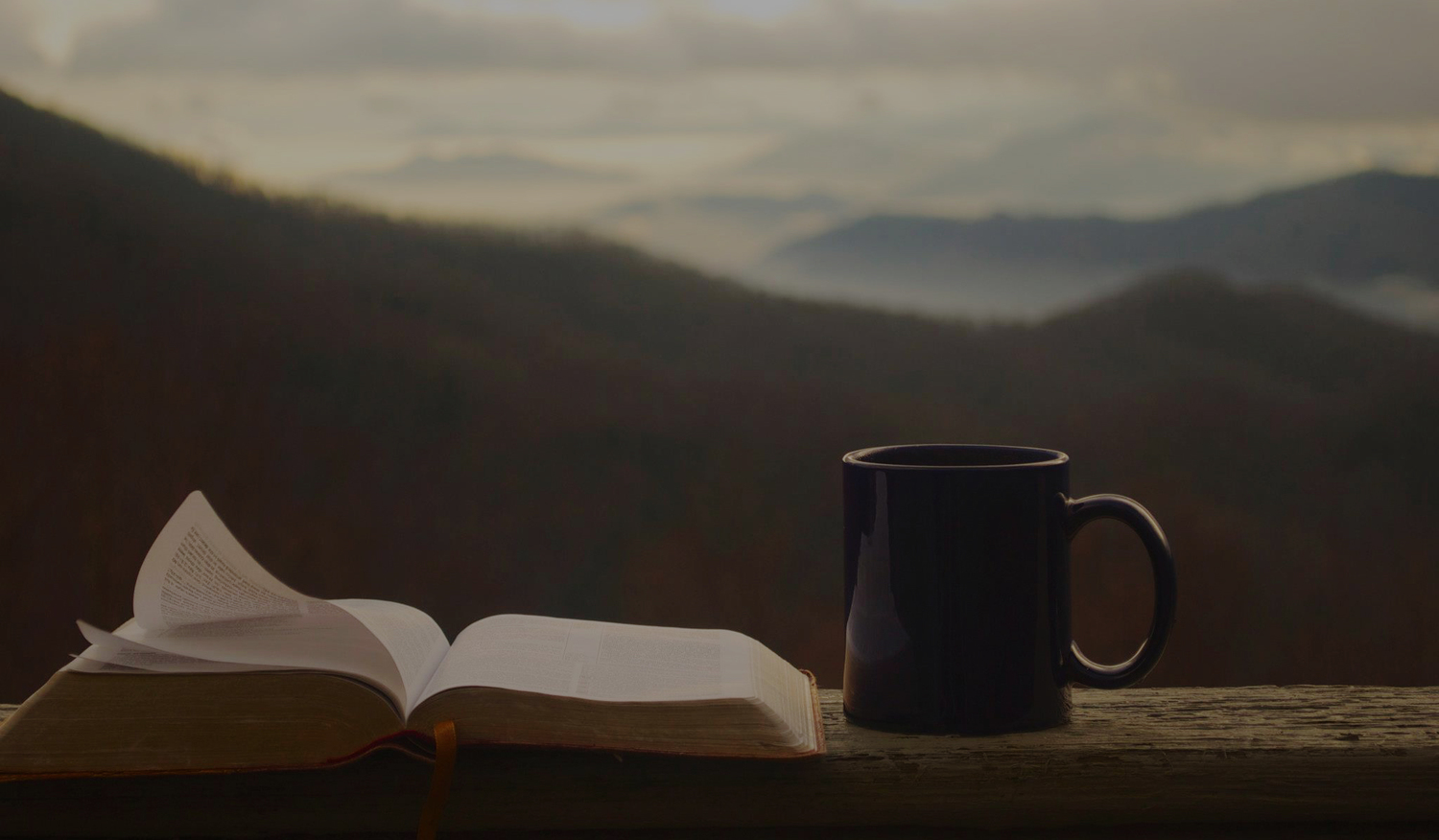 You go up by going down.
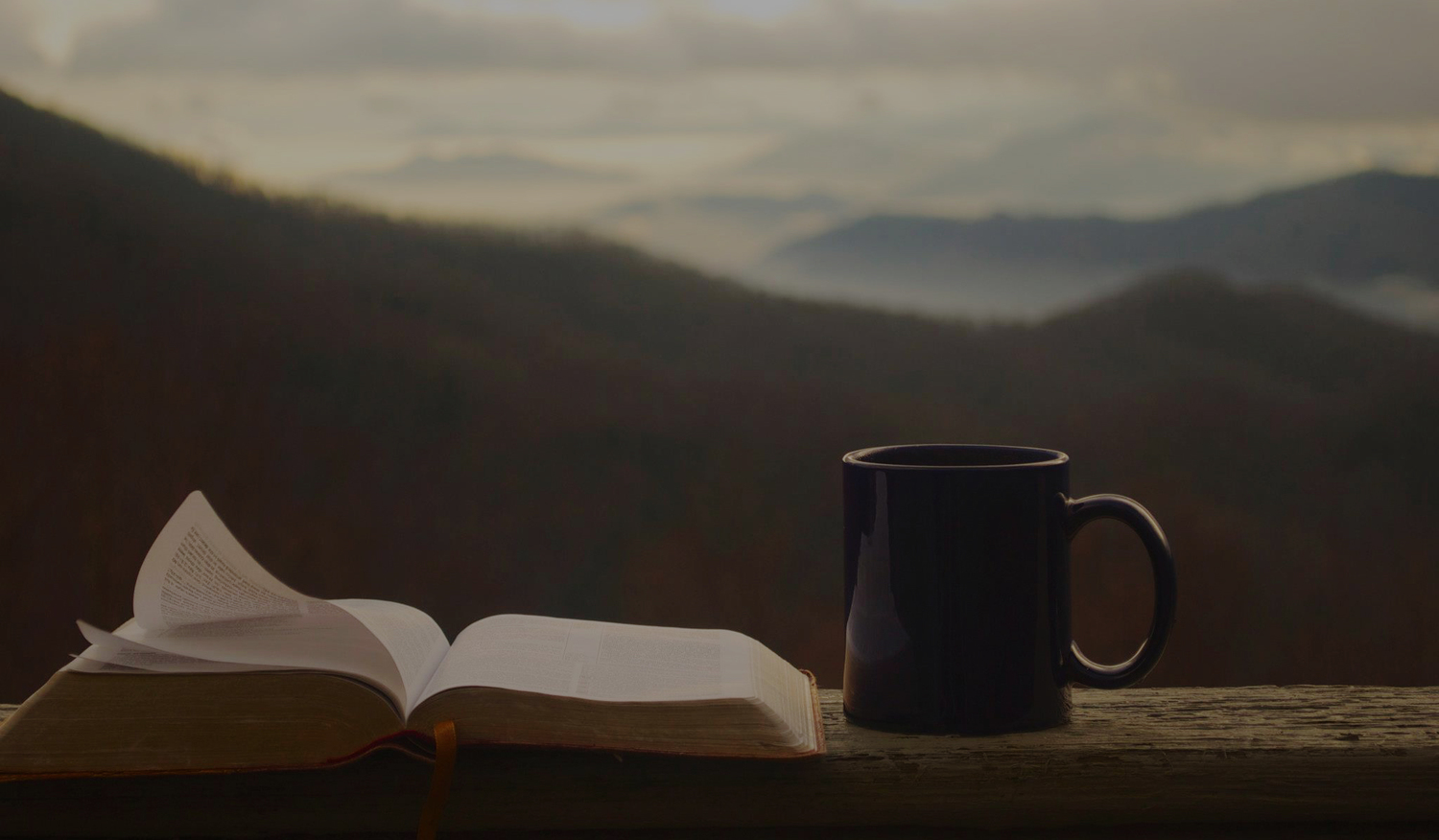 You go up by going down. 
Be careful what you ask for.
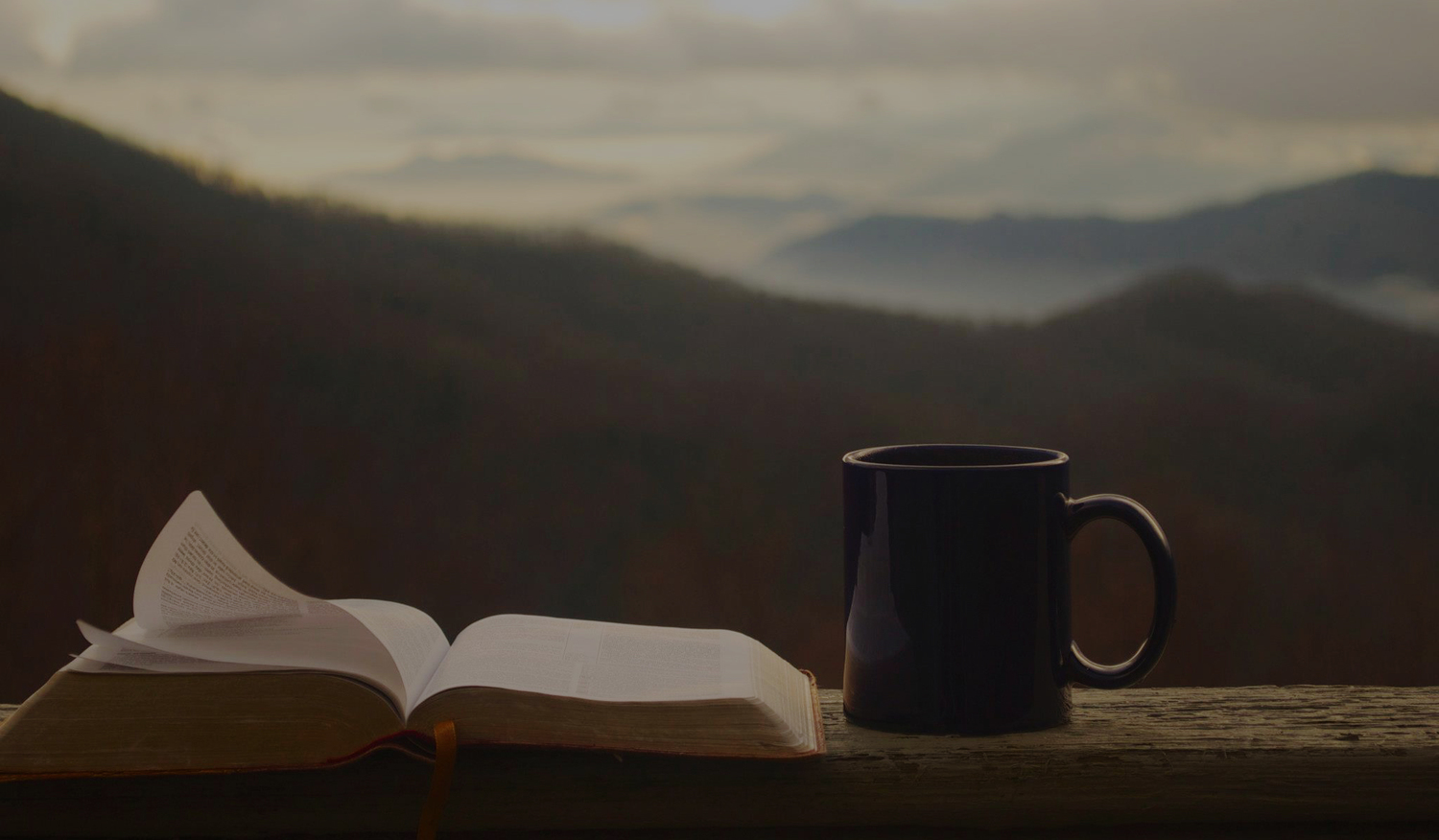 You go up by going down. 
Be careful what you ask for.
He refuses no one.
“Oh Son of David,
Have mercy on me!”
“Oh Son of David,
Have mercy on me!”
So said a blind man
When Jesus was passing by.
So said a blind man
When Jesus was passing by.
Those present rebuked him,
Asking him to be quiet,
Those present rebuked him,
Asking him to be quiet,
But he shouted saying,
“Have mercy on me!”
But he shouted saying,
“Have mercy on me!”